Автоматизированная загрузка квалификационных документов для участия в тендерах ООО «Главстрой-СПб специализированный застройщик»
Для участия в тендерах Главстрой-СПб специализированный застройщик Вам необходимо скачать и заполнить формы квалификационной анкеты и приложений к ней, которые доступны по ссылке для скачивания на странице «Тендеры» официального сайта по адресу www.glavstroi-spb.ru/tenders/
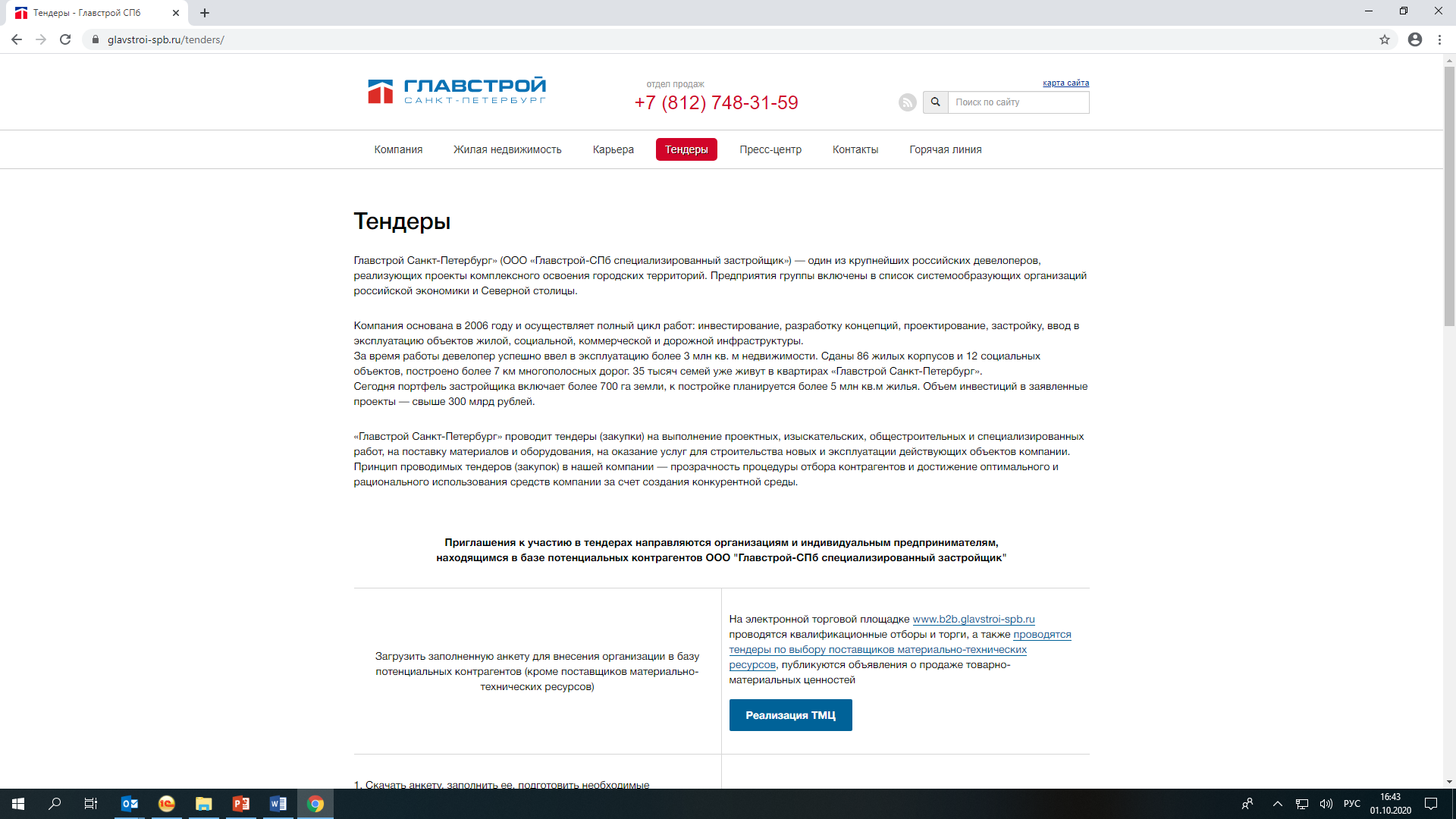 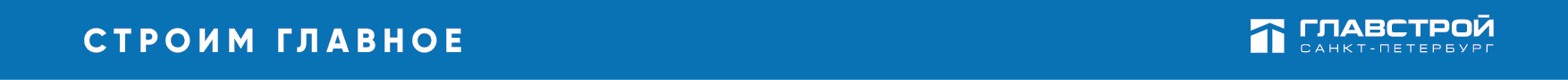 Автоматизированная загрузка квалификационных документов для участия в тендерах ООО «Главстрой-СПб специализированный застройщик»
1. Скачать анкету и приложения к ней на странице www.glavstroi-spb.ru/tenders
путем нажатия кнопки
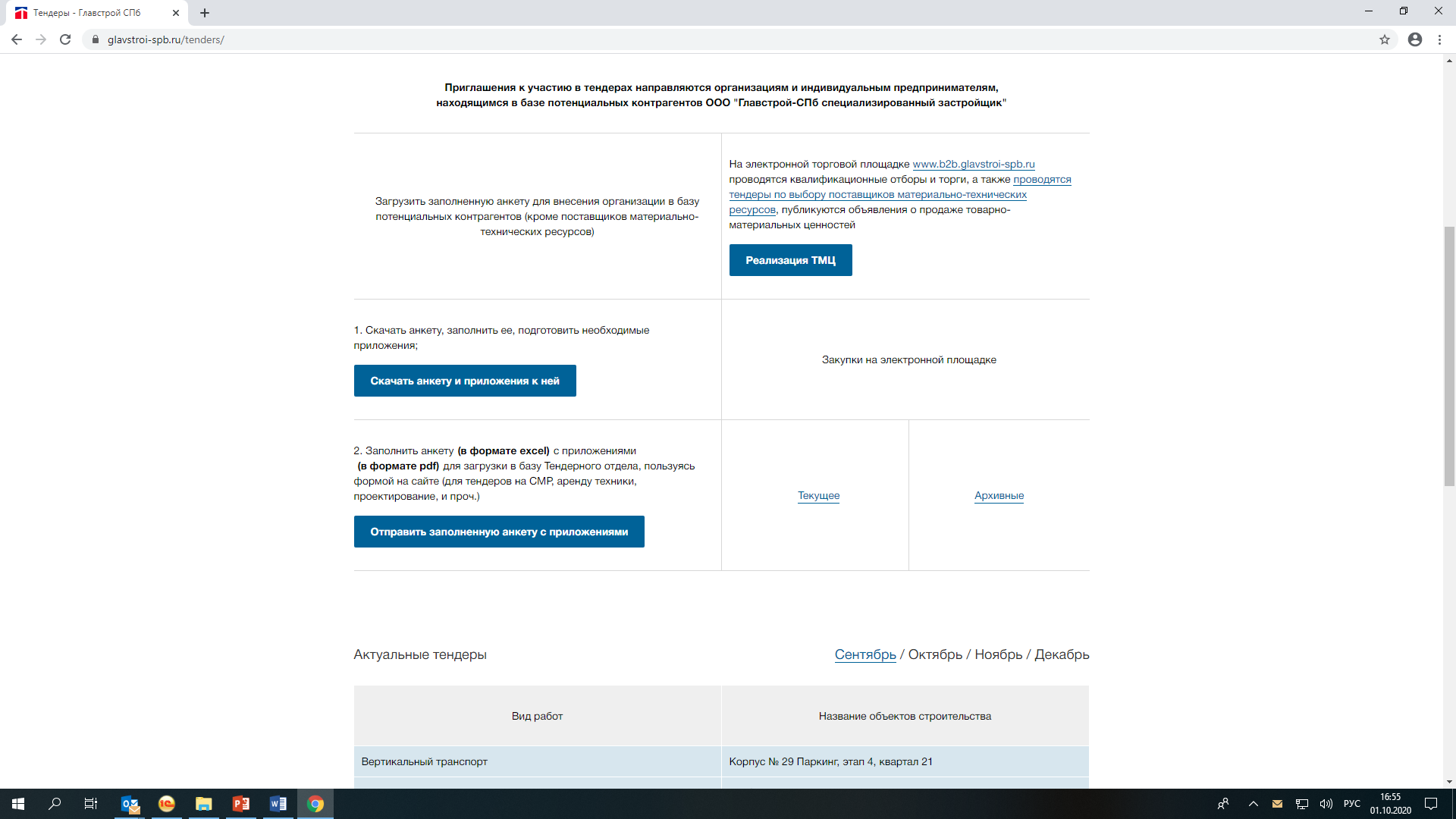 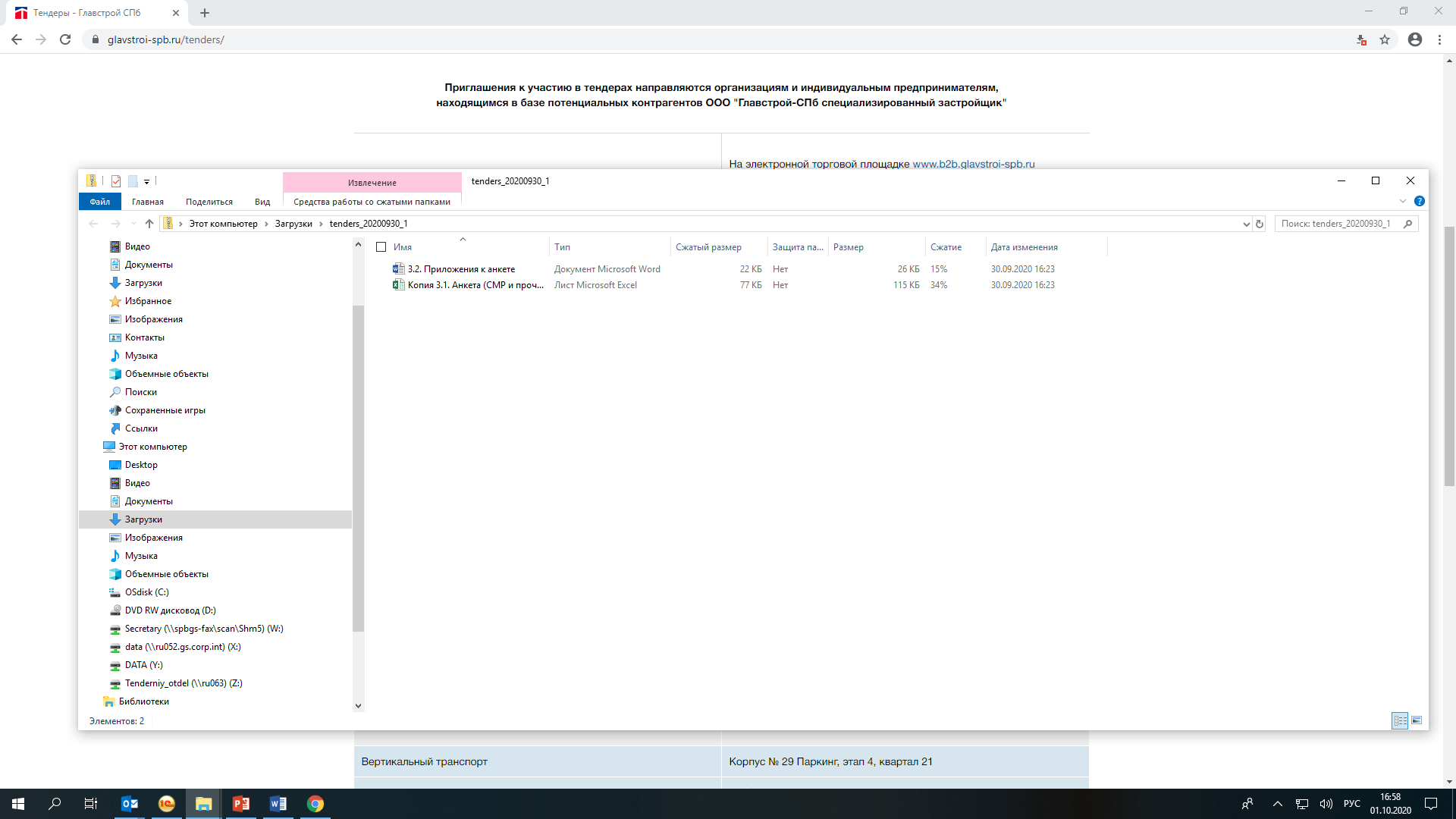 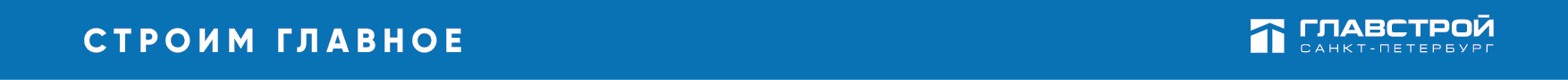 Автоматизированная загрузка квалификационных документов для участия в тендерах ООО «Главстрой-СПб специализированный застройщик»
2. Заполнить анкету в формате excel, подготовить приложения к анкете в формате .pdf


Обращаем Ваше внимание, что документы должны быть оформлены строго по установленным формам, заполнены в полном объёме (в т.ч. проставлены отметки «ДА» в анкете на листах 5-8 «специализация», согласно направлениям деятельности компании и при условии наличия опыта выполнения указанных видов работ. При выборе специализации на листе 8 (маркетинг) необходимо проставить отметку «ДА» по всему блоку).
Документы в приложении к анкете должны быть подписаны руководителем и заверены печатью организации.
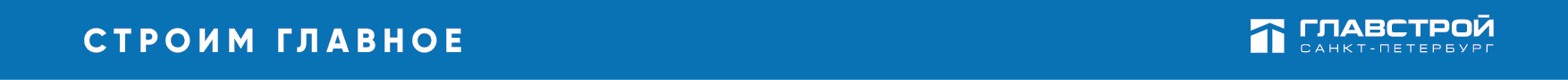 Автоматизированная загрузка квалификационных документов для участия в тендерах ООО «Главстрой-СПб специализированный застройщик»
3. Загрузить документы в базу Тендерного отдела при помощи пользовательской формы на странице «Тендеры» www.glavstroi-spb.ru/tenders официального сайта ООО «Главстрой-СПб специализированный застройщик»

3.1 Для вызова пользовательской формы нажать на кнопку «Отправить заполненную анкету с приложениями»
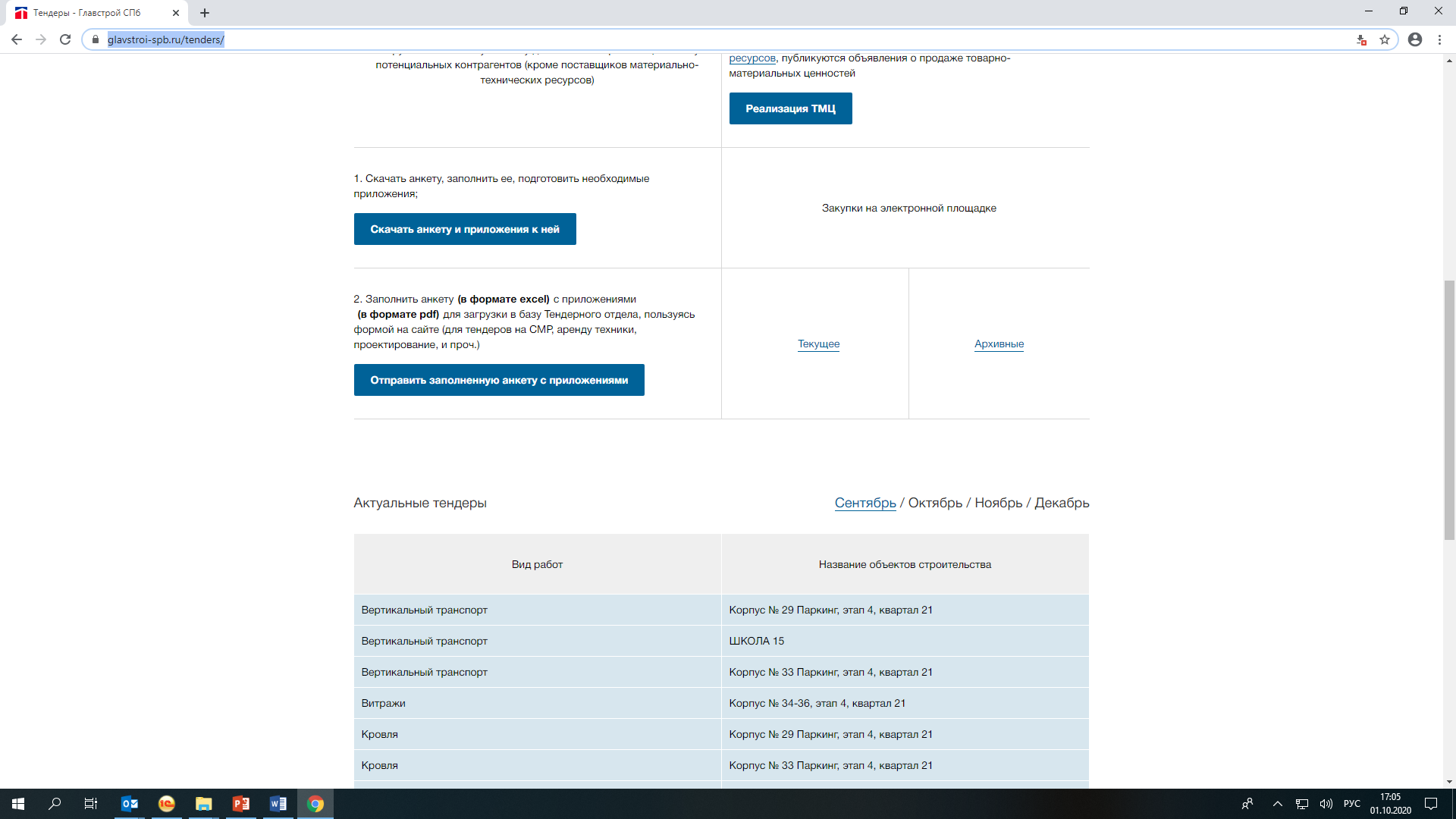 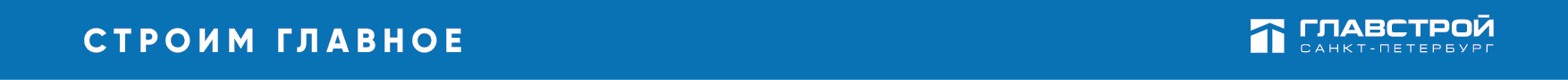 Автоматизированная загрузка квалификационных документов для участия в тендерах ООО «Главстрой-СПб специализированный застройщик»
3.2 Заполнить пользовательскую форму, прикрепить для загрузки все необходимые документы путем нажатия кнопок «Загрузить файл»
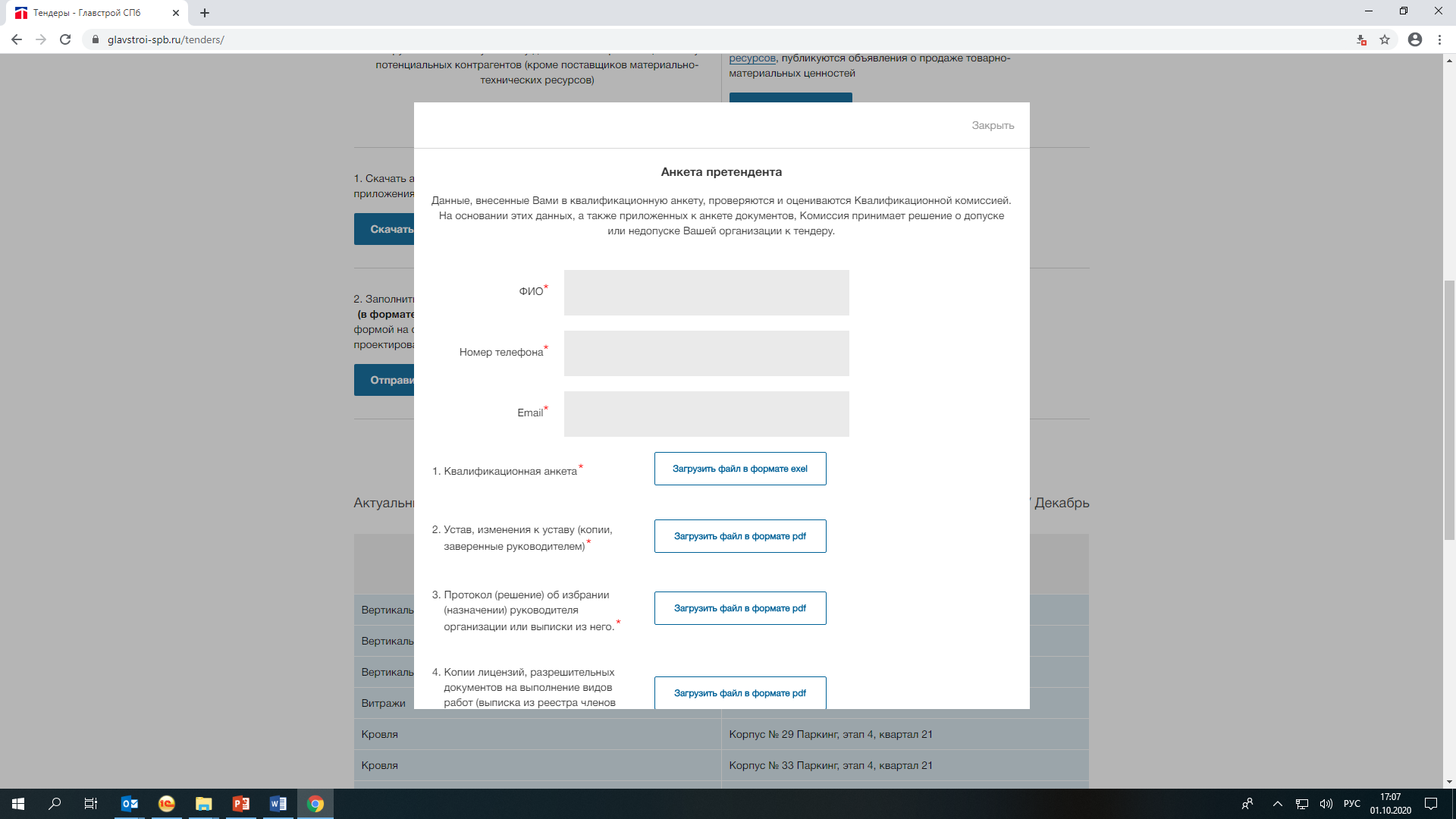 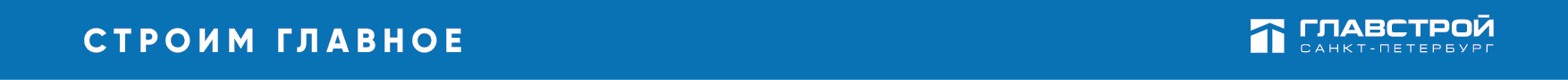 Автоматизированная загрузка квалификационных документов для участия в тендерах ООО «Главстрой-СПб специализированный застройщик»
3.3 После прикрепления файлов нажать кнопку «Отправить документы»










После этого на адрес электронной почты, указанный в поле «Email» пользовательской формы, придет присвоенный анкете идентификационный номер. ID-номер необходимо сообщить сотруднику тендерного отдела при последующей подаче заявок на тендер.
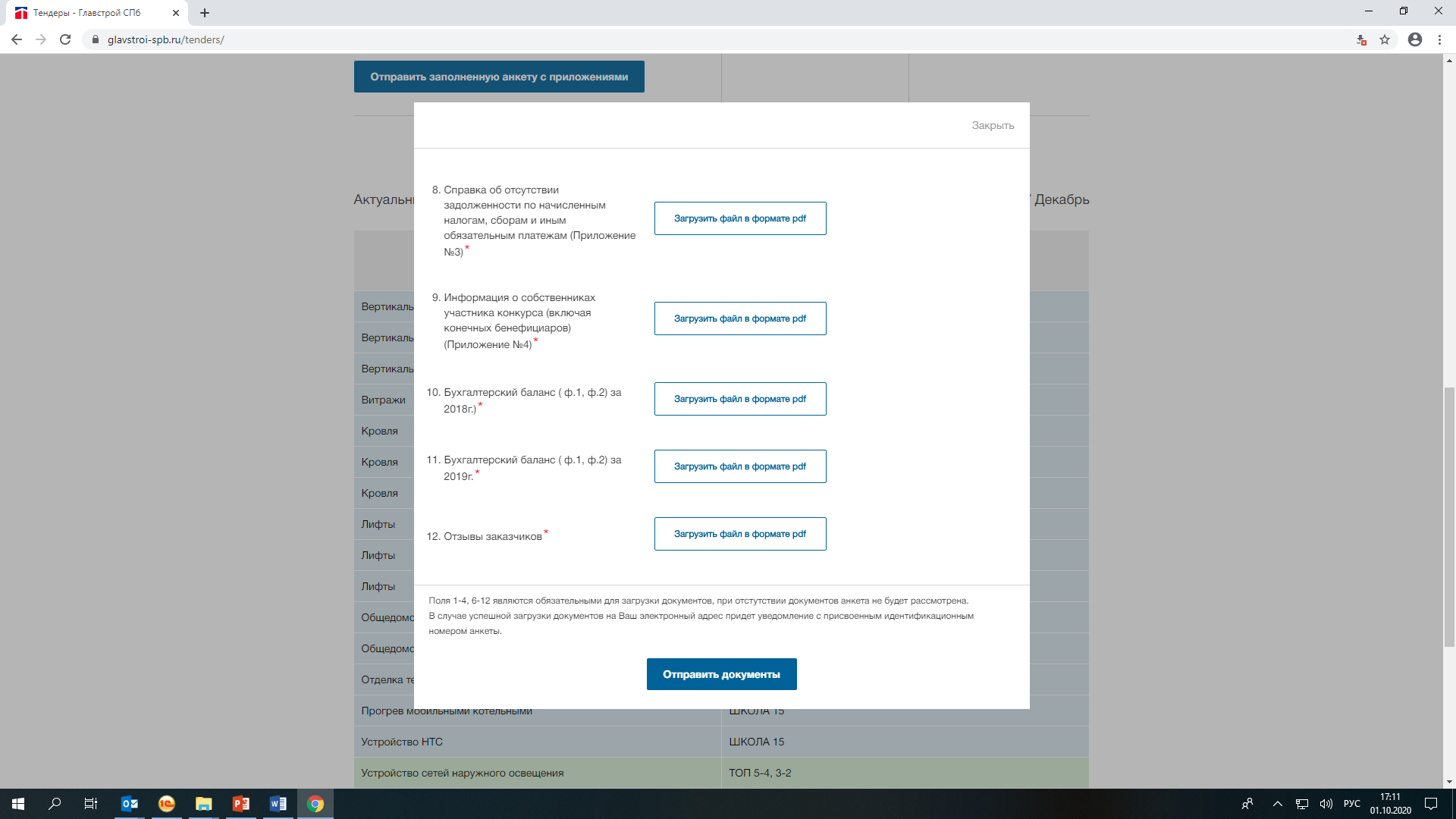 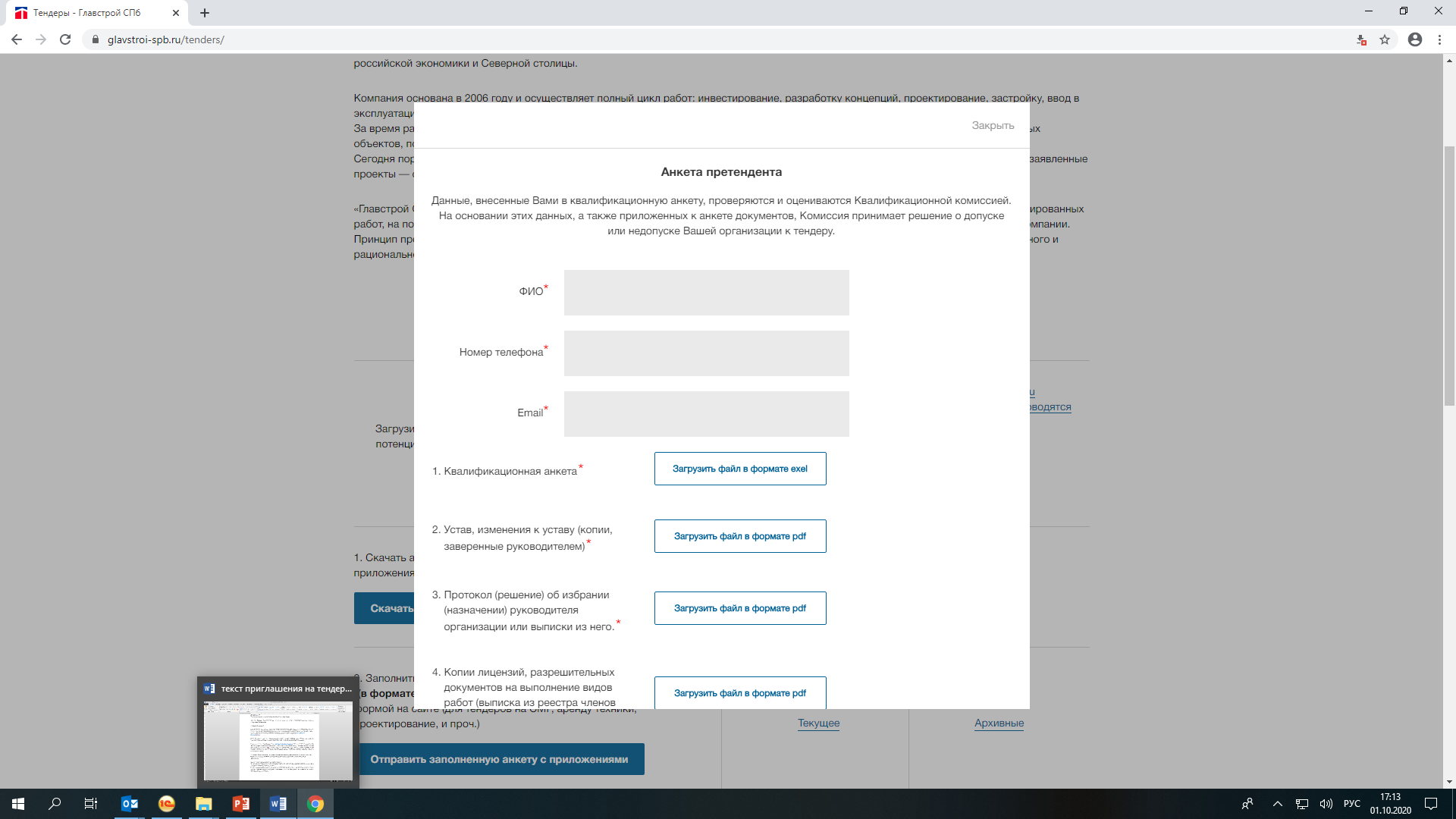 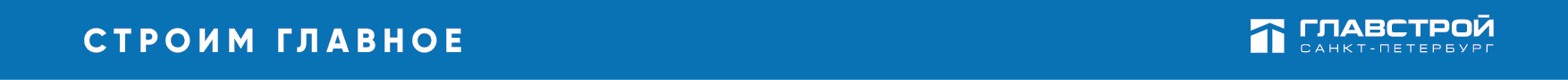